Disability ServicesatOcean County College
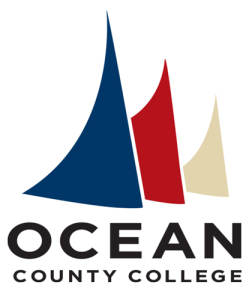 Gina Zippo-Mazur, MS, CRC, CPRP
Coordinator of Disability Services
Agenda
Disability and legal information 
The role & process of Disability Services (DS)
Reasonable Accommodations
Universal Design & Web Accessibility
FAQs
Questions
Ocean County College
There are over 400 students with a documented disability each semester.

eLearning registration Fall 14 & Spring 15
Definition of Disability
Having a record of a mental and/or physical impairment that substantially limits one or more major life activities such as caring for oneself, walking, seeing, hearing, breathing, working, and/or learning.  

Psychiatric disabilities 
Speech and/or hearing impairment
Visual impairment
Mobility impairment
Learning disabilities
Chronic illnesses
Traumatic Brain Injury
Legal Information
ADA - Americans with Disabilities Act of 1990
Federal civil rights law mandating equal opportunity.
Ensures equal access to programs/facilities.
Protects individuals from discrimination.

Section 504 of the Rehabilitation Act of 1973
Law that prohibits discrimination based on disability for federally funded programs and activities.
FERPA
Family Education Rights  & Privacy Act
Federal law that protects the privacy of student education records including DS records.
FERPA release and DS services.
DS can not disclose diagnostic disability information, academic progress or reports to faculty, staff or family. 

DS does not operate under Health Insurance Portability and Accountability Act (HIPPA)regulations.
Disability Services (DS)
Evaluates medical documentation & reports.
Accommodation planning.
Academic advising and coaching.
Faculty/staff guidance, support and training.
Campus wide disability education/consultation.
Physical accessibility of buildings/classrooms.
Universal design/instructional accessibility.
Referrals to onsite and offsite resources.
[Speaker Notes: And many more.]
Accommodation Process
1st step:  Self-Identify
2nd Step: Documentation
3rd Step: Intake meeting 


The process is the same for on campus students 
and e-learning students.
Accommodations are voluntary!
1st Step: Self-Identify
Student can identify to anyone at anytime.
Student can contact DS for more information.
DS can mail or e-mail the intake packet OR download the intake packet on Ocean.edu Keyword “Disability Services” under forms.
2nd Step: Documentation
Medical & health records verification.
Psycho-educational/Neuro-psychological evaluations.
School records (e.g. Individualized Education Plans, 504 Plans and Summary of Performance).

Documentation must support the need for requested accommodations  and is based on the functional limitations of a particular disability.
Things to Know: Documentation
Current documentation is necessary.
DS may require additional information to determine eligibility.
DS can deny accommodations & requests previously approved by other institutions.
Decisions are NOT instant and can take up to two weeks.
3rd Step: Intake meeting
Student receives ADA plan. 
Learns how to use the plan.
Explores resources & supports.
Can be completed in person or by phone.
ADA/504 forms are forwarded to the student to e-mail to professors.
Things to Know: Timeline
Accommodation requests should happen as soon as possible after acceptance to OCC.
Requests can be submitted at anytime.
Approval may take up to 2 weeks-1 month.
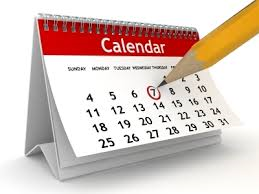 Student Responsibilities
Students must forward their accommodation plans to each professor individually. 
Students are encouraged to send the accommodation plan on the FIRST day of class. 
Students must communicate with the professor about their needs.
	

DS does not disclose accommodation plans to professors.
Reasonable Accommodations
Extra time on testing 
Distraction limited testing environment
Sign Language interpreters
Access to digital format texts 
Enlarged print
Preferential Seating
Split testing
Assistive listening devices
Basic function Calculator
Accessible furniture
Assistive Technology
Recording lectures
Distance Learning Accommodations
Extended testing time.
Alternate format texts.
Audio books
Digital books
Accessible documents, videos and websites should be STANDARD (ex. Captioning, audio transcripts) 

*OCC DS does not approve extended time on assignments.
Professor Responsibilities
Acknowledge the ADA/504 Plan.
Collaborate with the student.
Does not seek medical/personal information from the student.
If concerned about accommodations, reach out to DS.
Universal Design
“The design of products and environments to be usable by all students, to the greatest extent possible, without the need for adaptation or specialized design”- Ron Mace
Examples: 
Allowing students to turn in assignments early for feedback.
Class outlines and notes.
e-book, screen reading and speech-to-text access. 
Captioned videos and transcripts.
http://www.cast.org/
Web Accessibility
Provides equal access and opportunity.
Protects our institution legally.
Students have rights to accessible information.
Reduces the need for accommodations. 
Encourage staff to seek training  & support.
FAQs
What should eLearning staff or professors do if a student self-identifies?
What if the student e-mails medical documentation to eLearning staff/professors?
Does a student with a disability need to use their accommodations in every course?
Can I approve accommodations without seeing a plan?
How do I know if my documents are accessible?
Who can help with UD or web accessibility?
Questions?
Gina Zippo-Mazur, MS, CRC, CPRP
Coordinator of Disability Services
Center for Student Success
Ocean County College 
 732.255.0400 ext. 2427
gzippo-mazur@ocean.edu